MORE.
Overview of the work
Performance Presentation
Experience
Work planning
BUSINESS REPORT
Lorem ipsum dol sit amet, consectetuer adipiscing elit. 
Aenean commodo ligula get Dolor.
01.Overview of the work
Contents
02.Lessons learned
Lorem ipsum dol or sit amet, consectetuer adipiscing elit. Aenean commodo ligula eget dol. Aenean massa.
03.Performance Presentation
04.Work planning
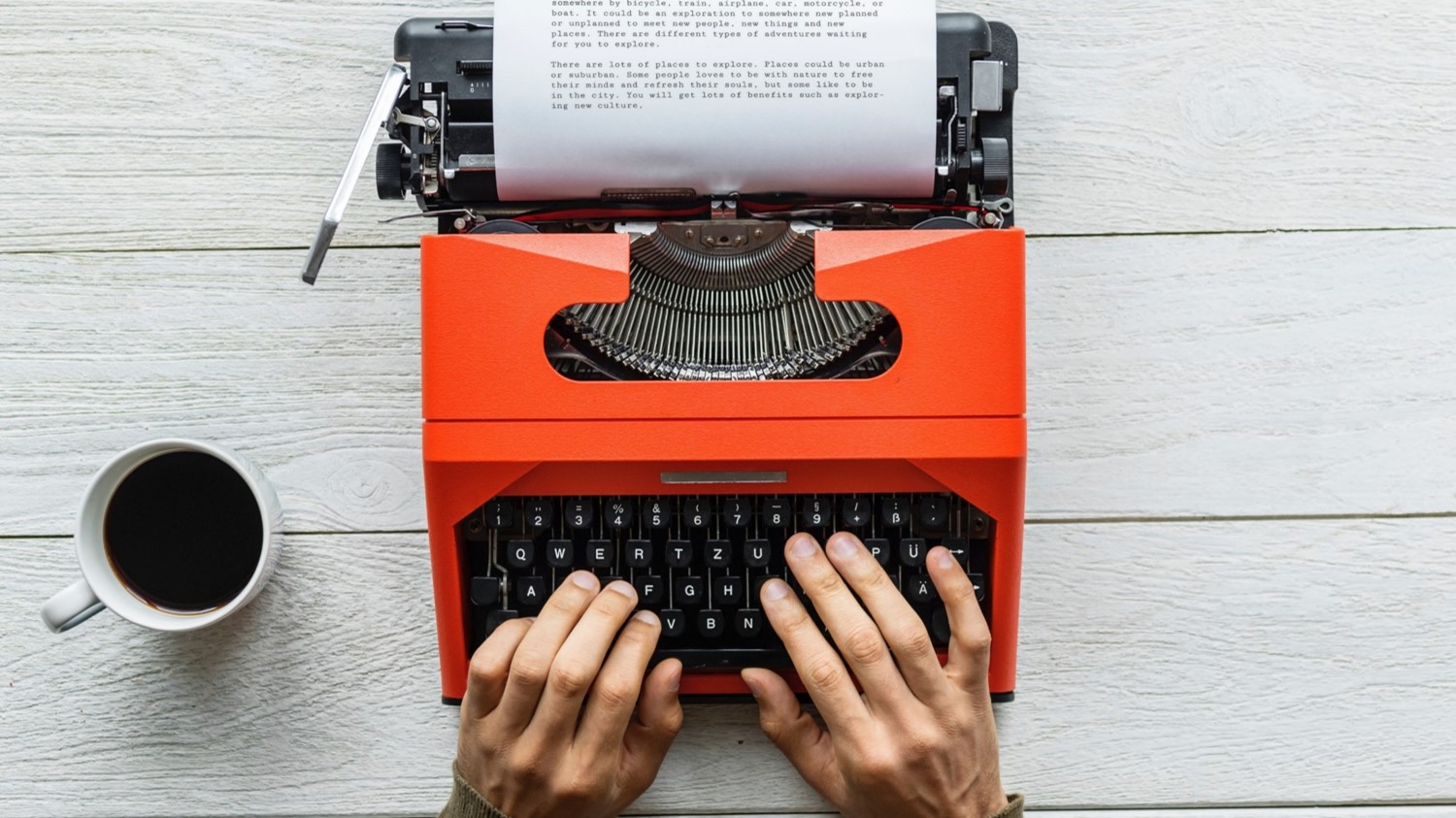 Overview Of Work
Lorem ipsum dol or sit amet, consectetuer adipiscing elit. Aenean commodo ligula eget dol. Aenean massa.
Overview Of Work
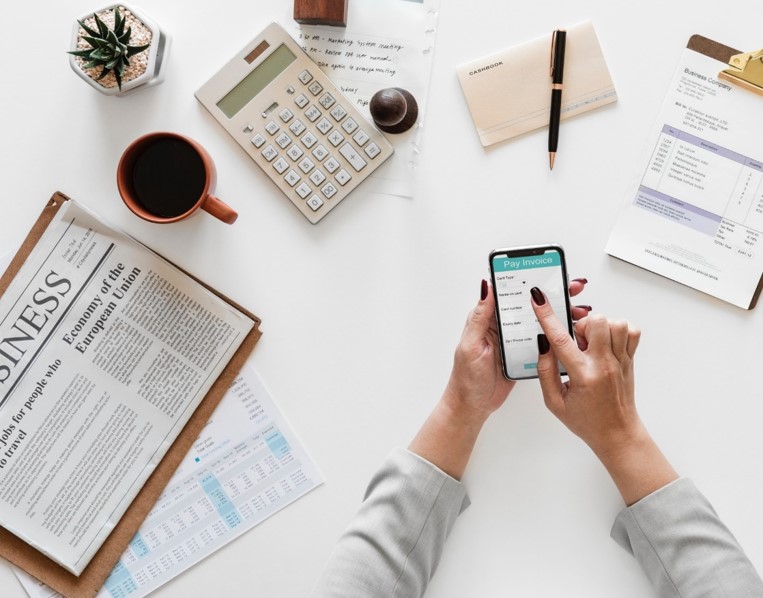 Overview Of Work
Lorem ipsum dol or sit amet, consectetuer adipiscing elit. Aenean commodo ligula eget dol. Cum sociis natoque penatibus et magnis dis parturient montes, nascetur ridiculus mus.
Lorem ipsum dol or sit amet, consectetuer adipiscing elit. Aenean commodo ligula eget dol.
Lorem ipsum dol or sit amet, consectetuer adipiscing elit. Aenean commodo ligula eget dol.
Overview Of Work
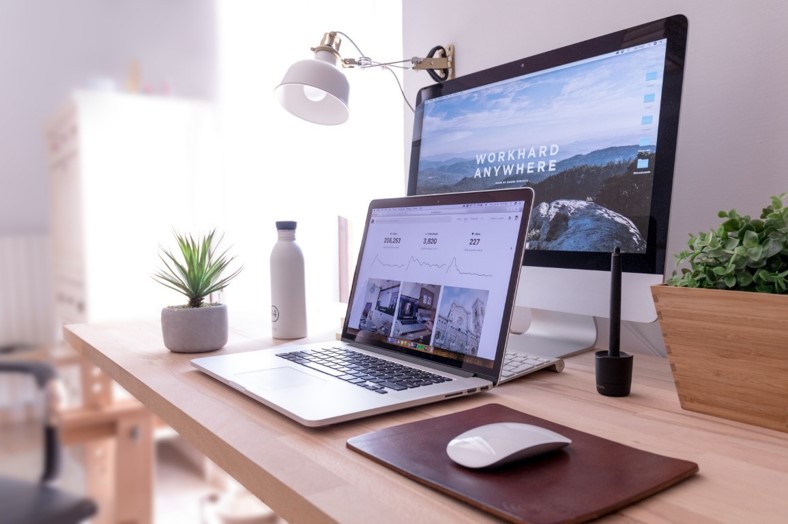 Overview Of Work
Lorem ipsum dol or sit amet, consectetuer adipiscing elit. Aenean commodo ligula eget dol. Cum sociis natoque penatibus et magnis dis parturient montes, nascetur ridiculus mus.
Lorem ipsum dol or sit amet, consectetuer adipiscing elit. Aenean commodo ligula eget dol. Cum sociis natoque penatibus et magnis dis parturient montes, nascetur ridiculus mus.
Overview Of Work
Overview
Overview
Overview
Lorem ipsum dol or sit amet, consectetuer adipiscing elit. Aenean commodo ligula eget dol. Cum sociis natoque penatibus et magnis dis parturient montes, nascetur ridiculus mus.
Lorem ipsum dol or sit amet, consectetuer adipiscing elit. Aenean commodo ligula eget dol. Cum sociis natoque penatibus et magnis dis parturient montes, nascetur ridiculus mus.
Lorem ipsum dol or sit amet, consectetuer adipiscing elit. Aenean commodo ligula eget dol. Cum sociis natoque penatibus et magnis dis parturient montes, nascetur ridiculus mus.
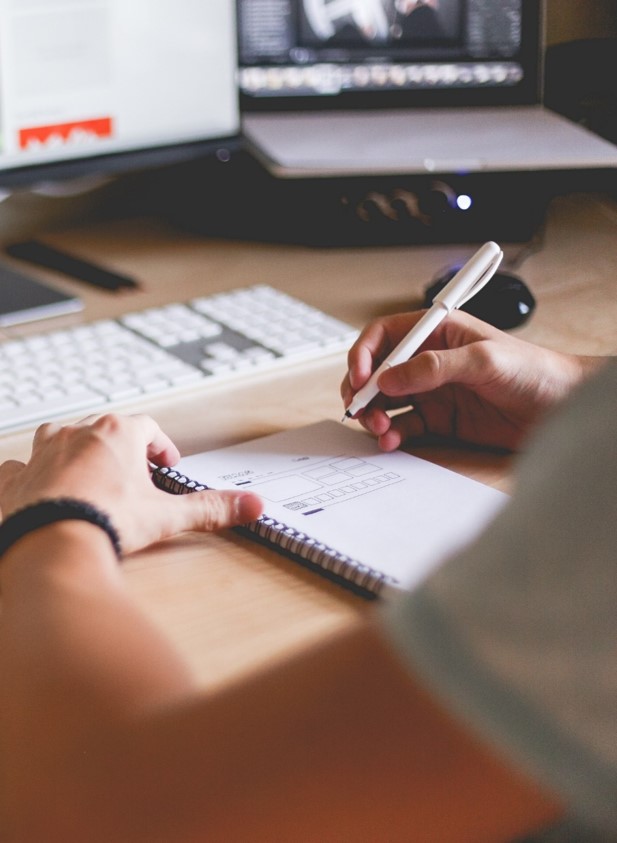 Overview Of Work
Lorem ipsum dol or sit amet, consectetuer adipiscing elit. Aenean commodo ligula eget dol.
Lorem ipsum dol or sit amet, consectetuer adipiscing elit. Aenean commodo ligula eget dol.
Lorem ipsum dol or sit amet, consectetuer adipiscing elit. Aenean commodo ligula eget dol.
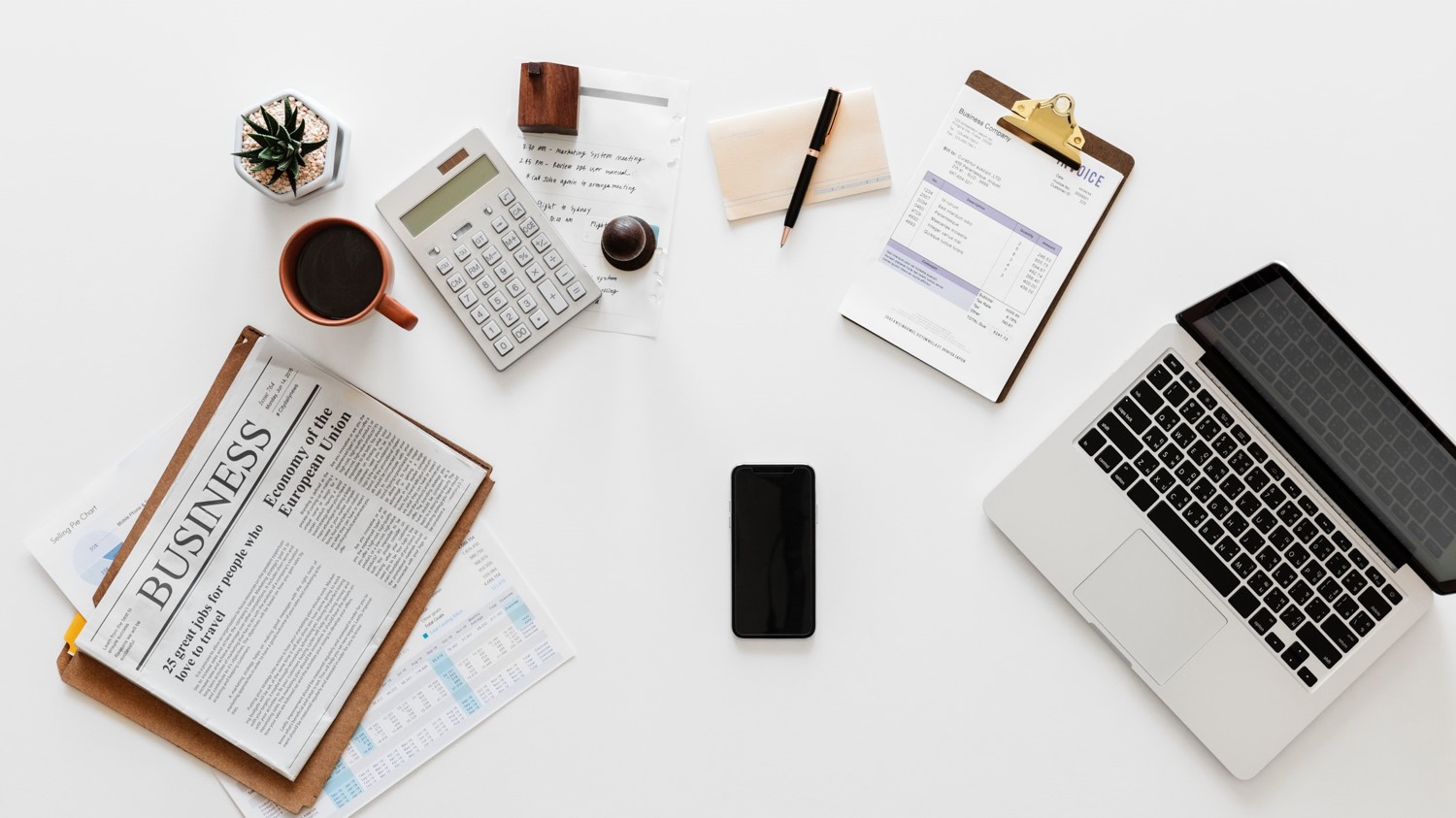 Performance Display
Lorem ipsum dol or sit amet, consectetuer adipiscing elit. Aenean commodo ligula eget dol. Aenean massa.
Performance Display
90%
35000
48000
85%
DISPLAY
DISPLAY
DISPLAY
DISPLAY
Lorem ipsum dol or sit amet, consectetuer adipiscing elit. Aenean commodo ligula eget dol.
Lorem ipsum dol or sit amet, consectetuer adipiscing elit. Aenean commodo ligula eget dol.
Lorem ipsum dol or sit amet, consectetuer adipiscing elit. Aenean commodo ligula eget dol.
Lorem ipsum dol or sit amet, consectetuer adipiscing elit. Aenean commodo ligula eget dol.
Performance Display
Lorem ipsum dol or sit amet, consectetuer adipiscing elit. Aenean commodo ligula eget dol. Cum sociis natoque penatibus et magnis dis parturient montes, nascetur ridiculus mus.
60%
60%
Lorem ipsum dol or sit amet, consectetuer adipiscing elit. Aenean commodo ligula eget dol. Cum sociis natoque penatibus et magnis dis parturient montes, nascetur ridiculus mus.
40%
Performance Display
PERFORMANCE 
DISPLAY
Lorem ipsum dol or sit amet, consectetuer adipiscing elit. Aenean commodo ligula eget dol. Lorem ipsum dol sit amet;Lorem ipsum dol or sit amet, consectetuer adipiscing elit.
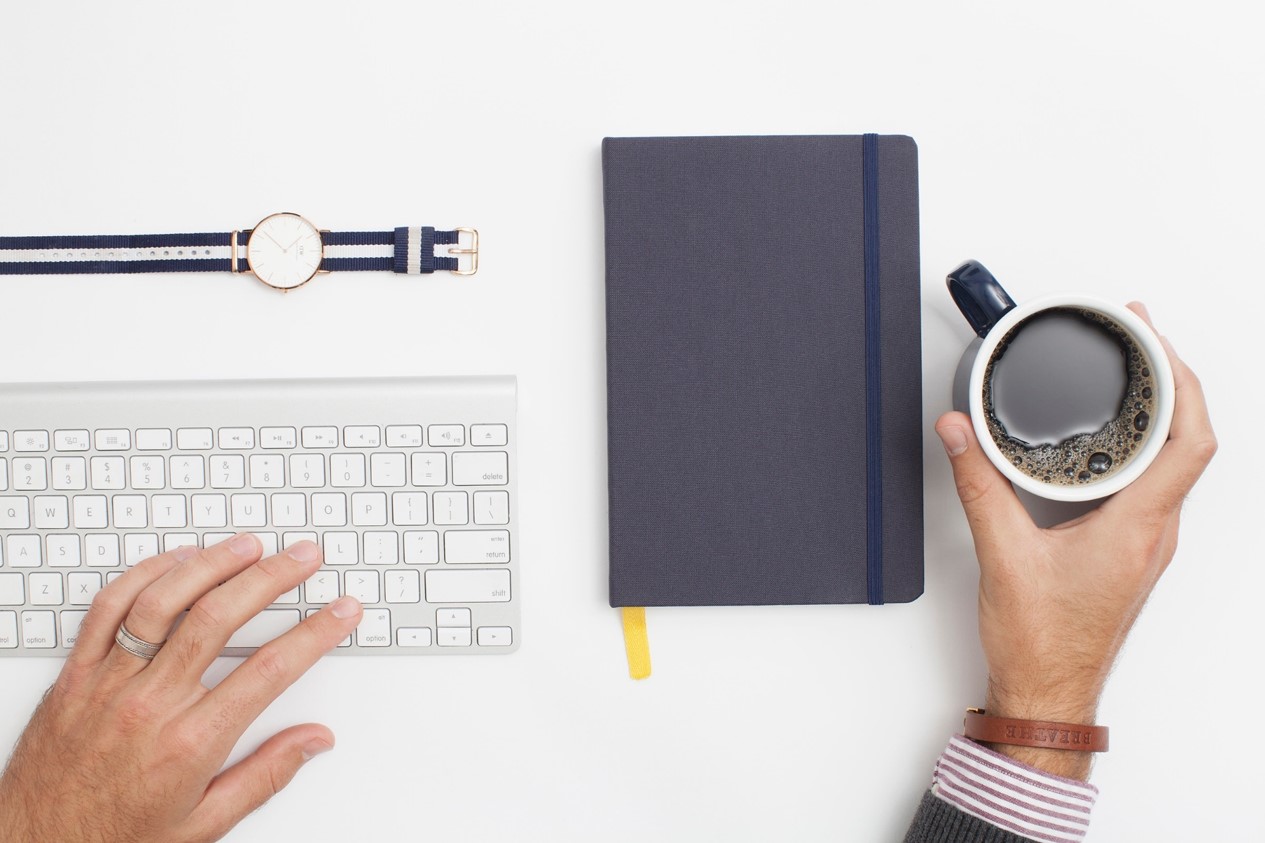 Summarize 
Experience
Lorem ipsum dol or sit amet, consectetuer adipiscing elit. Aenean commodo ligula eget dol. Aenean massa.
Summarize Experience
Summarize Experience
Summarize Experience
Lorem ipsum dol or sit amet, consectetuer adipiscing elit. Aenean commodo ligula eget dol.
Lorem ipsum dol or sit amet, consectetuer adipiscing elit. Aenean commodo ligula eget dol.
Summarize Experience
Summarize Experience
Lorem ipsum dol or sit amet, consectetuer adipiscing elit. Aenean commodo ligula eget dol.
Lorem ipsum dol or sit amet, consectetuer adipiscing elit. Aenean commodo ligula eget dol.
Summarize Experience
Summarize 
Experience
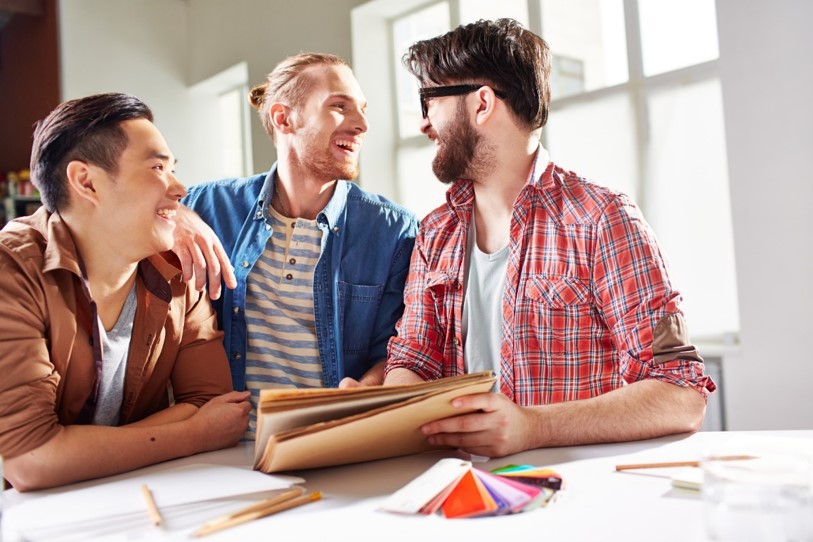 Lorem ipsum dol or sit amet, consectetuer adipiscing elit. Aenean commodo ligula eget dol. Cum sociis natoque penatibus et magnis dis parturient montes, nascetur ridiculus mus.
Lorem ipsum dol or sit amet, consectetuer adipiscing elit. Aenean commodo ligula eget dol.
Lorem ipsum dol or sit amet, consectetuer adipiscing elit. Aenean commodo ligula eget dol.
Summarize Experience
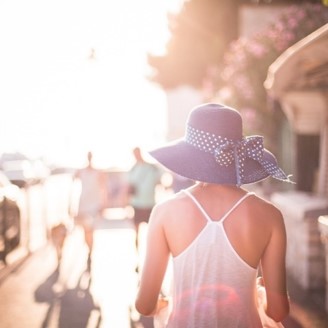 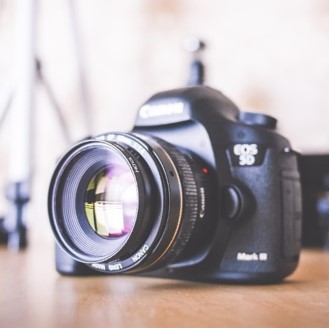 Summarize Experience
Lorem ipsum dol or sit amet, consectetuer adipiscing elit. Aenean commodo ligula eget dol. Cum sociis natoque penatibus et magnis dis parturient montes, nascetur ridiculus mus.
Lorem ipsum dol or sit amet, consectetuer adipiscing elit. Aenean commodo ligula eget dol.
Lorem ipsum dol or sit amet, consectetuer adipiscing elit. Aenean commodo ligula eget dol.
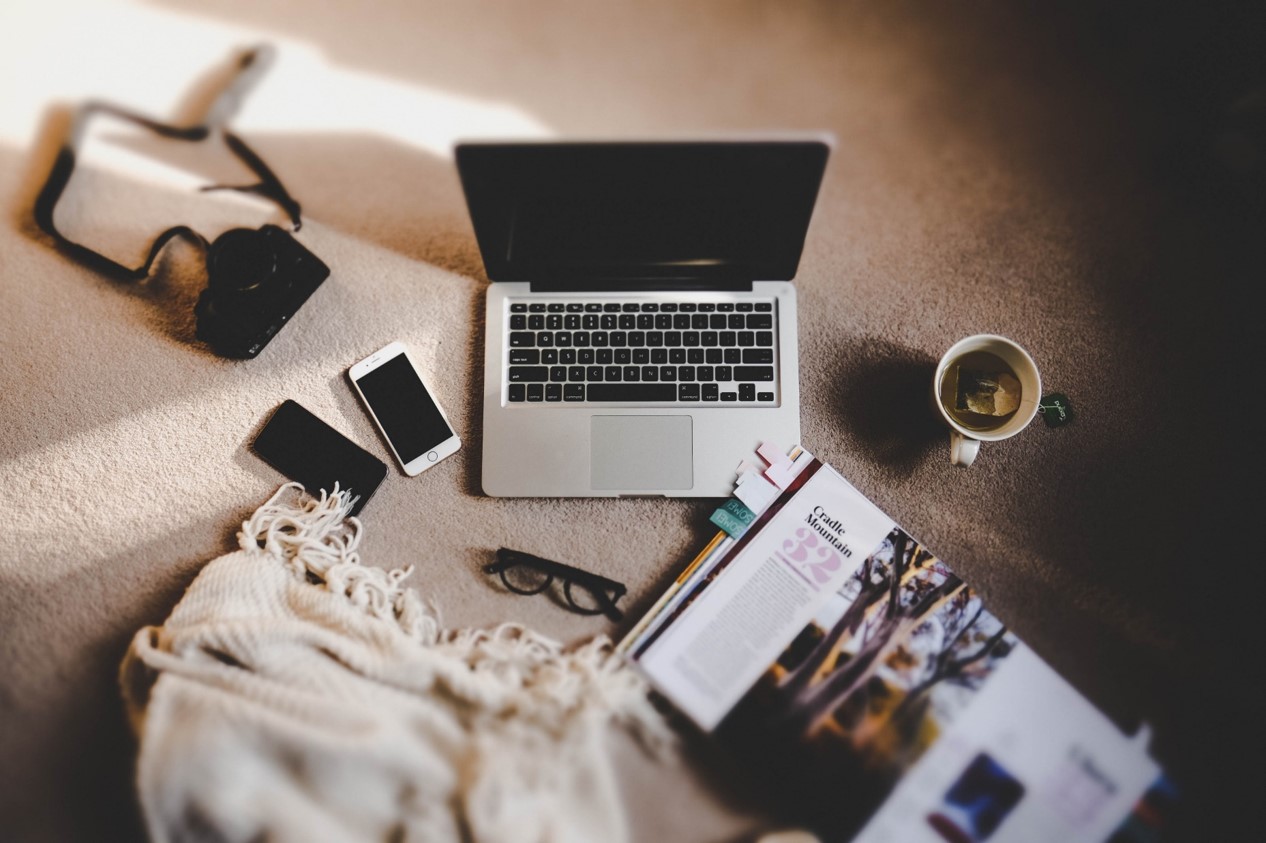 Work Plan
Lorem ipsum dol or sit amet, consectetuer adipiscing elit. Aenean commodo ligula eget dol. Aenean massa.
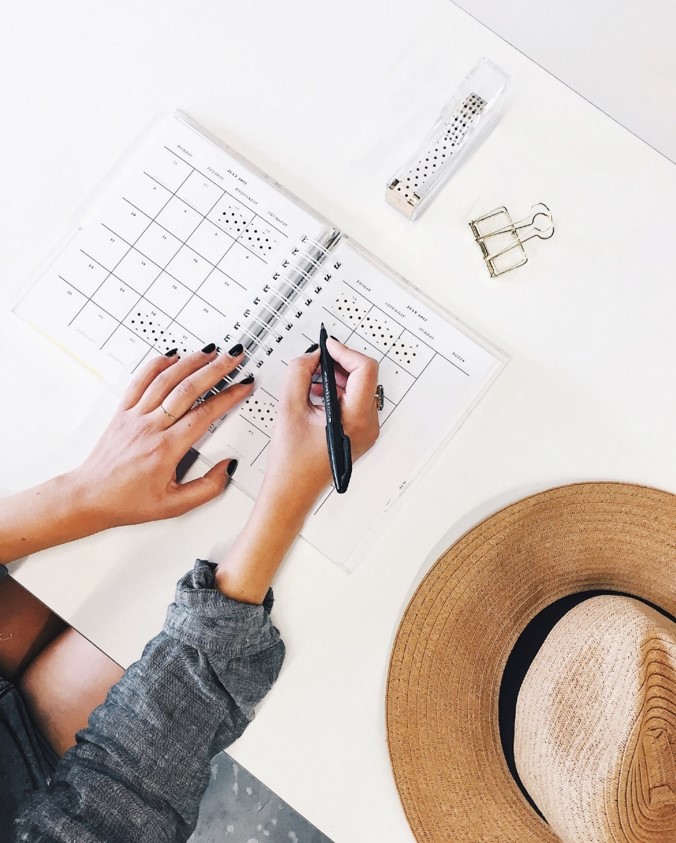 Work Plan
Lorem ipsum dol or sit amet, consectetuer adipiscing elit. Aenean commodo ligula eget dol.
Work Plan
In Future
Lorem ipsum dol or sit amet, consectetuer adipiscing elit. Aenean commodo ligula eget dol.
Lorem ipsum dol or sit amet, consectetuer adipiscing elit. Aenean commodo ligula eget dol. Cum sociis natoque penatibus et magnis dis parturient montes, nascetur ridiculus mus.
Lorem ipsum dol or sit amet, consectetuer adipiscing elit. Aenean commodo ligula eget dol.
Work Plan
Step 2
Step 4
Lorem ipsum dol or sit amet, consectetuer adipiscing elit. Aenean commodo ligula eget dol.
Lorem ipsum dol or sit amet, consectetuer adipiscing elit. Aenean commodo ligula eget dol.
Step 1
Step 3
Lorem ipsum dol or sit amet, consectetuer adipiscing elit. Aenean commodo ligula eget dol.
Lorem ipsum dol or sit amet, consectetuer adipiscing elit. Aenean commodo ligula eget dol.
Work Plan
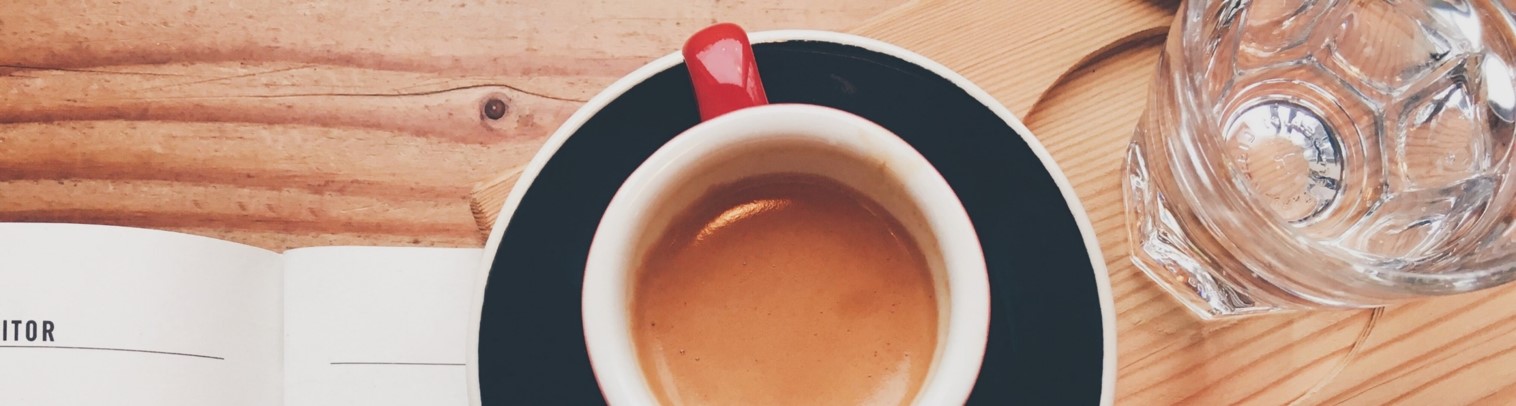 Work Plan
In Future
Lorem ipsum dol or sit amet, consectetuer adipiscing elit. Aenean commodo ligula eget dol. Cum sociis natoque penatibus et magnis dis parturient montes, nascetur ridiculus mus.
Lorem ipsum dol or sit amet, consectetuer adipiscing elit. Aenean commodo ligula eget dol.
Lorem ipsum dol or sit amet, consectetuer adipiscing elit. Aenean commodo ligula eget dol.
MORE.
Overview of the work
Performance Presentation
Experience
Work planning
Thank You
Lorem ipsum dol or sit amet, consectetuer adipiscing elit. Aenean commodo ligula eget dol. Aenean massa.